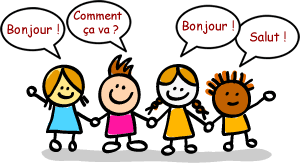 YEAR 7 SPEAKING EXAM
Objectives
You MUST write everything IN BLACK

You SHOULD add the BLUE

You COULD add the red
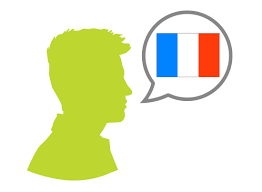 1. Quelle est la date de ton anniversaire?
Mon anniversaire c’est le (number) (month) et j’ai douze ans. 
J’adore mon anniversaire car je pense que c’est amusant
2.As-tu des frères ou des sœurs ?
Oui, j’ai un frère / une sœur qui s’appelle(nt)…
Je pense que mon frère est assez amusant. 
OR 
Je n’ai pas de frères ou sœurs mais à l’avenir je voudrais avoir un frère
3. Tu es comment ?
Je trouve que je suis très bavard(e) et un peu sportif (ve) mais je ne suis pas méchant
4. Tu aimes la musique ?
Oui, j’adore la musique car je pense que c’est très génial mais je déteste le sport, surtout le football car je trouve que c’est trop barbant
5. Qu’est-ce que c’est pour toi, la rentrée ?
Pour moi, la rentrée, c’est génial, c’est retrouver mes amis, bavarder, rigoler car j’adore mes amis
OR
 Pour moi, la rentrée, c’est jouer au sport car j’adore le foot
OR
Pour moi, la rentrée, c’est triste car c’est la fin des vacances, c’est étudier, bosser, écouter les profs
6. Tu aimes les sciences ?                                                                            *This question is also in your writing
Oui j’adore les sciences car j’estime que c’est très amusant et le prof est sympa mais je déteste la géographie car je trouve que c’est un peu barbant et le prof est trop sévère
7. Ta journée scolaire est comment ?
D’abord, je quitte la maison à huit heures et je retrouve ma copine qui s’appelle Ana et  j’arrive au collège à huit heures et demie. On commence les cours à neuf heures moins dix
8. Que fais-tu à midi ? *This question is also in your writing
À midi, je mange a la cantine avec mes copains qui s’appellent Paul, Bob et Emma. 
Après, je chante dans la chorale / je joue au foot / je parle avec mes amis
Enfin, les cours recommencent à deux heures
9. Qu’est-ce que tu penses de ton uniforme scolaire ? *This question is also in your writing
Je porte un pull gris, une veste noire et une chemise blanche et un pantalon gris / une jupe grise.  Cependant ma sœur porte une jupe bleue

Je pense que c’est très chic et pratique mais c’est un peu ennuyeux
OR
Je pense que c’est démodé et ennuyeux.
10. Tu rentres à la maison à quelle heure ?
Je rentre à la maison à quatre heures. D'abord Je joue au foot puis  je bavarde avec mes amis. Enfin je regarde la télé